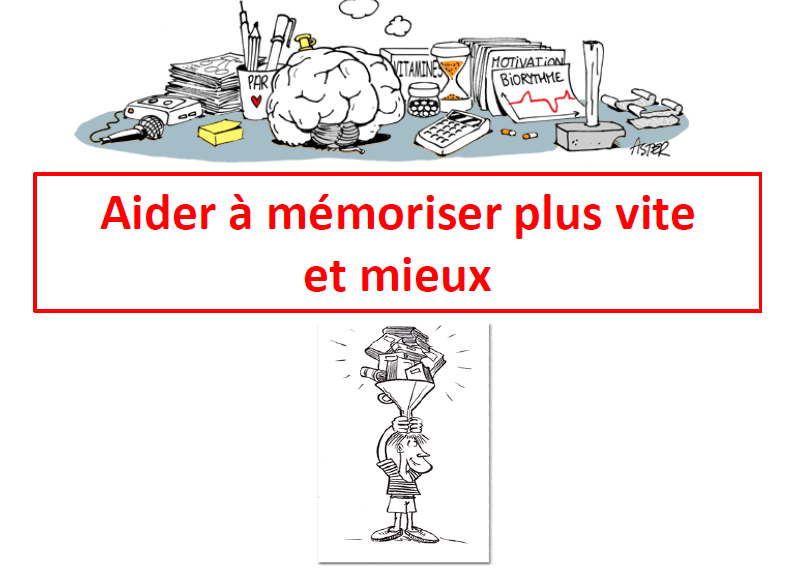 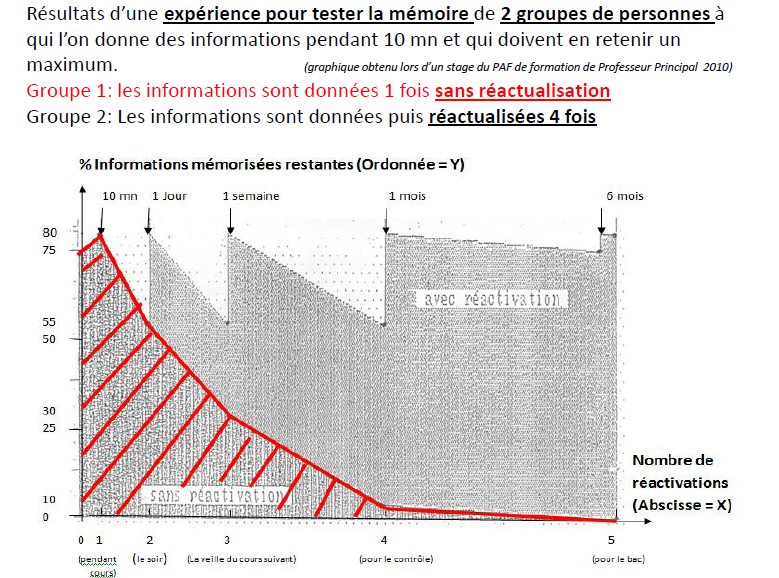 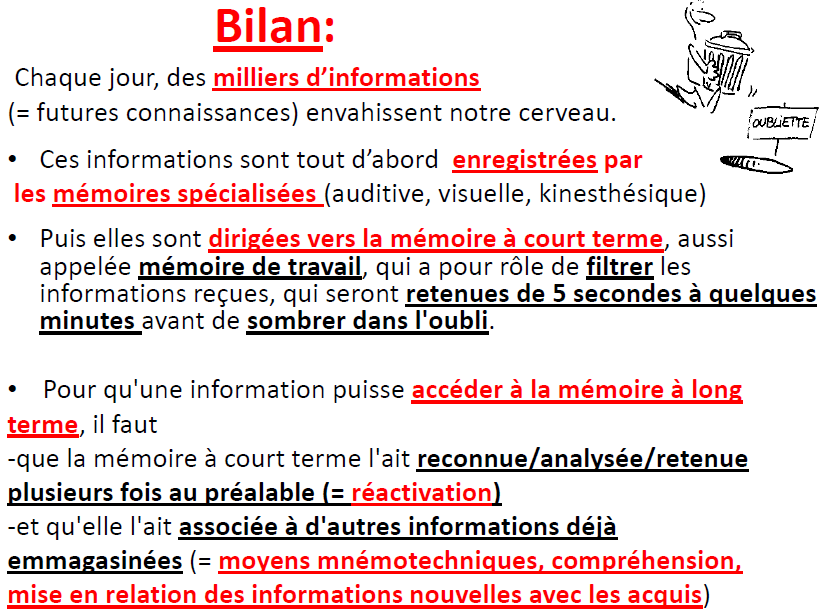 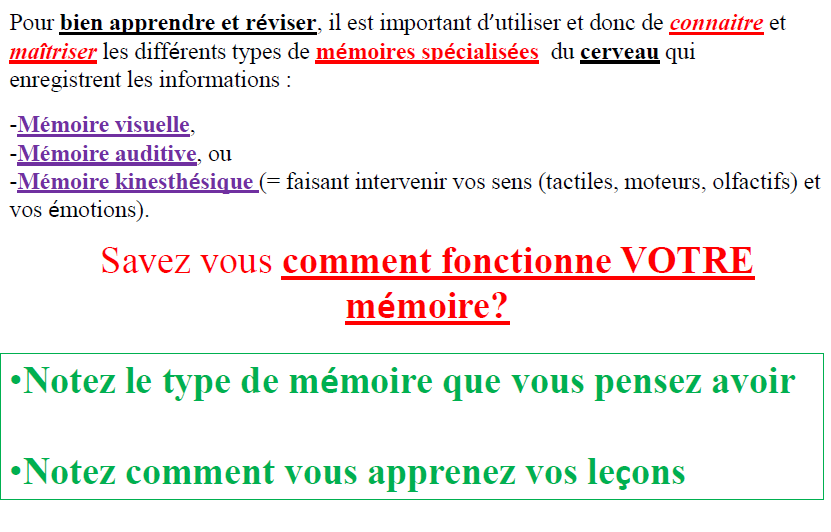 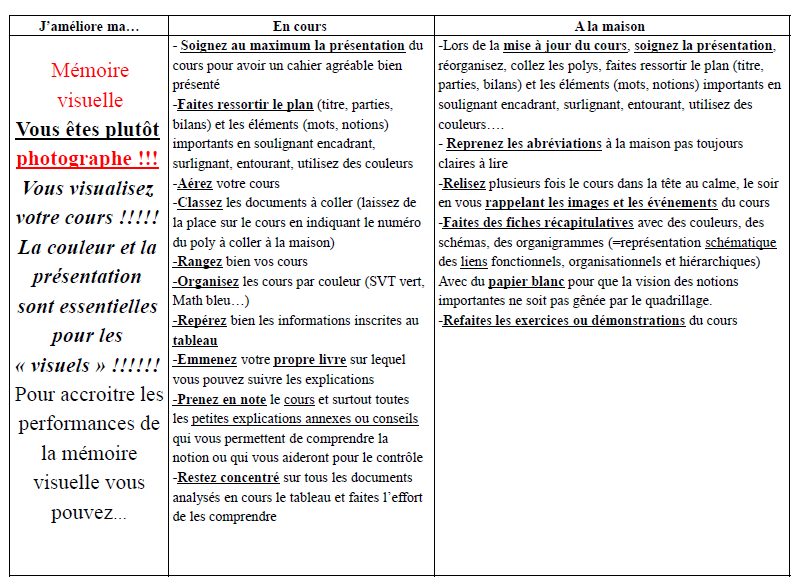 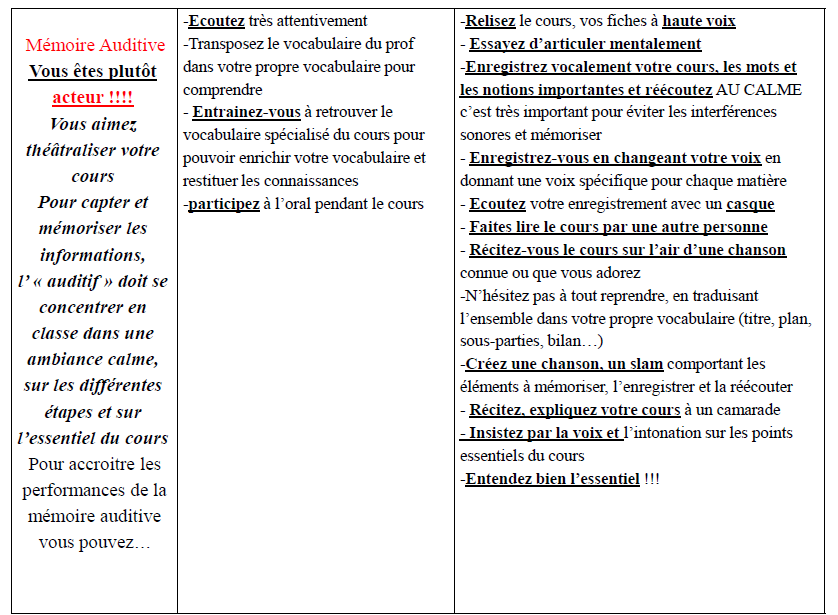 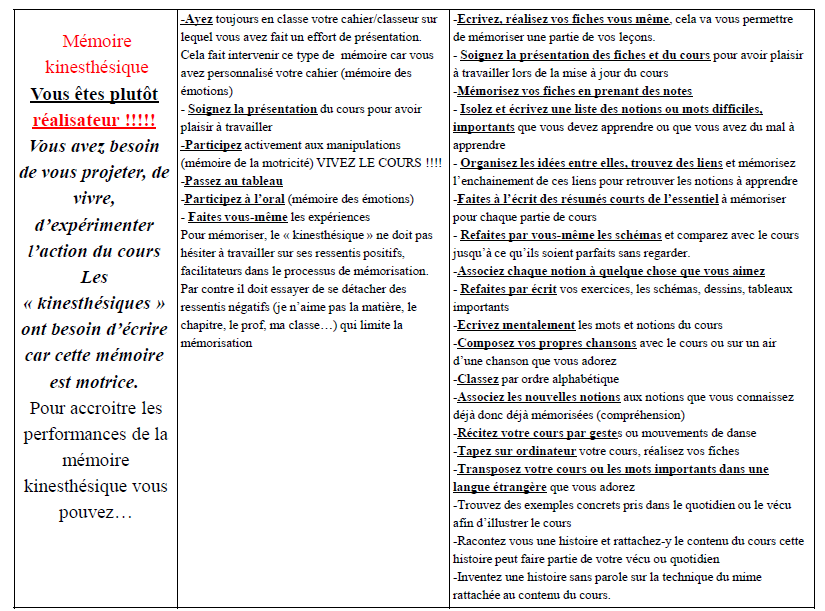 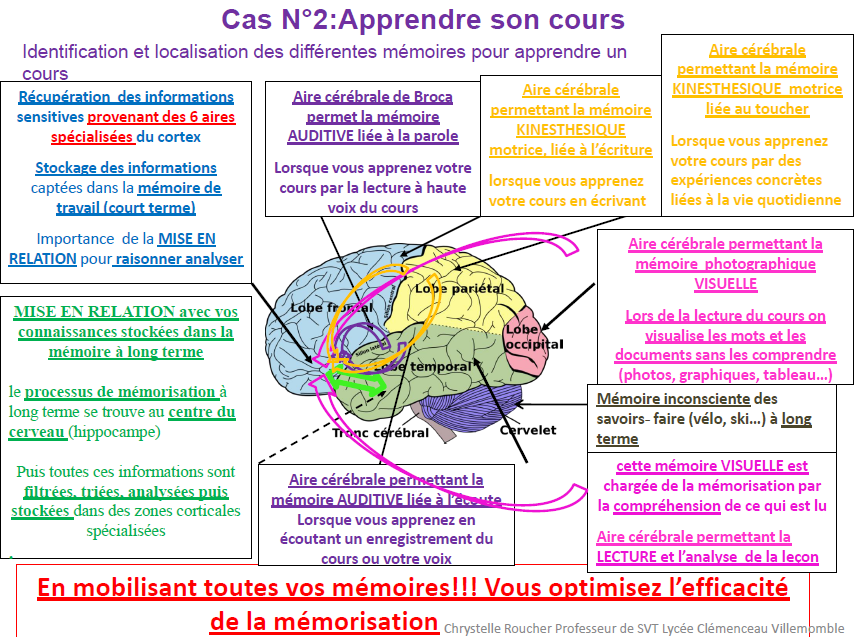 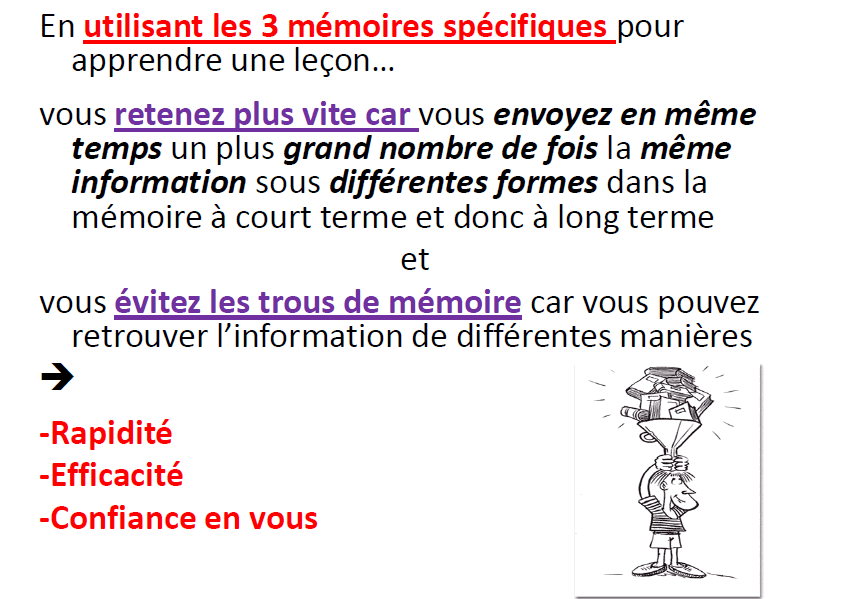 Travailler ses 3 mémoires !
Présenter en 5 minutes par groupe de 4 maxi une chanson/slam/poème ou une scénette ou une carte heuristique (logiciel freemind) … aux autres groupes.

Exemple de sujets : la méiose avec un CO ,les anomalies de la méiose comme la trisomie 21, La subduction, Les chaines de montagnes..
Carte heuristique
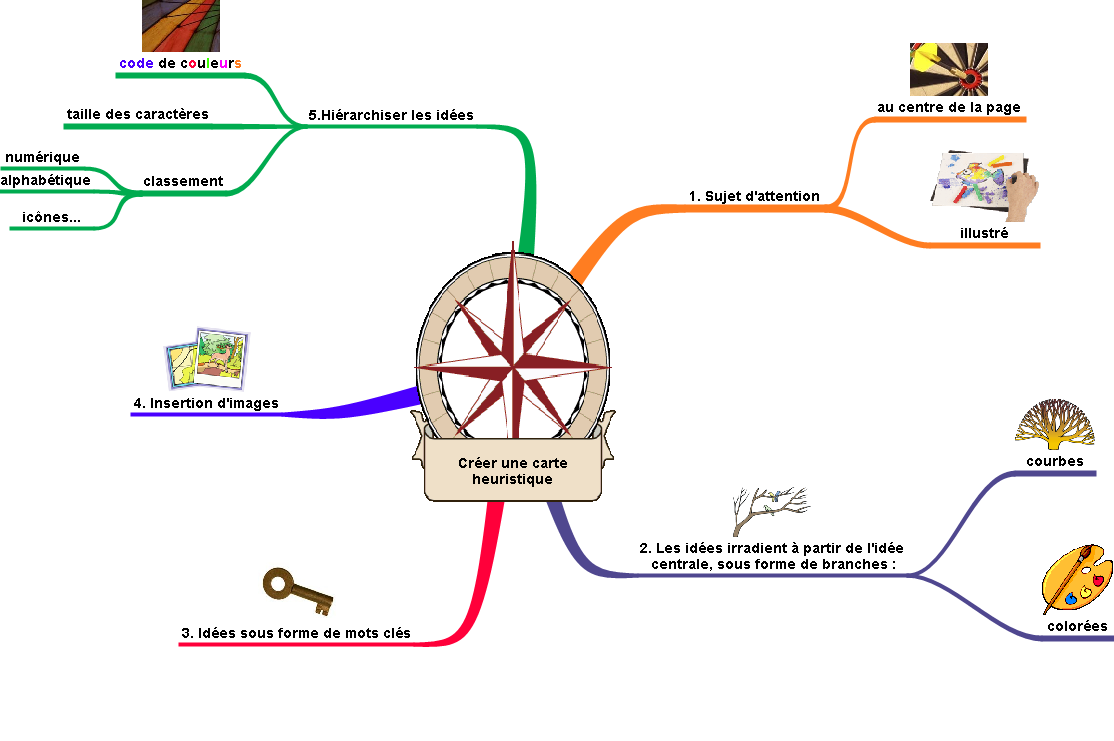 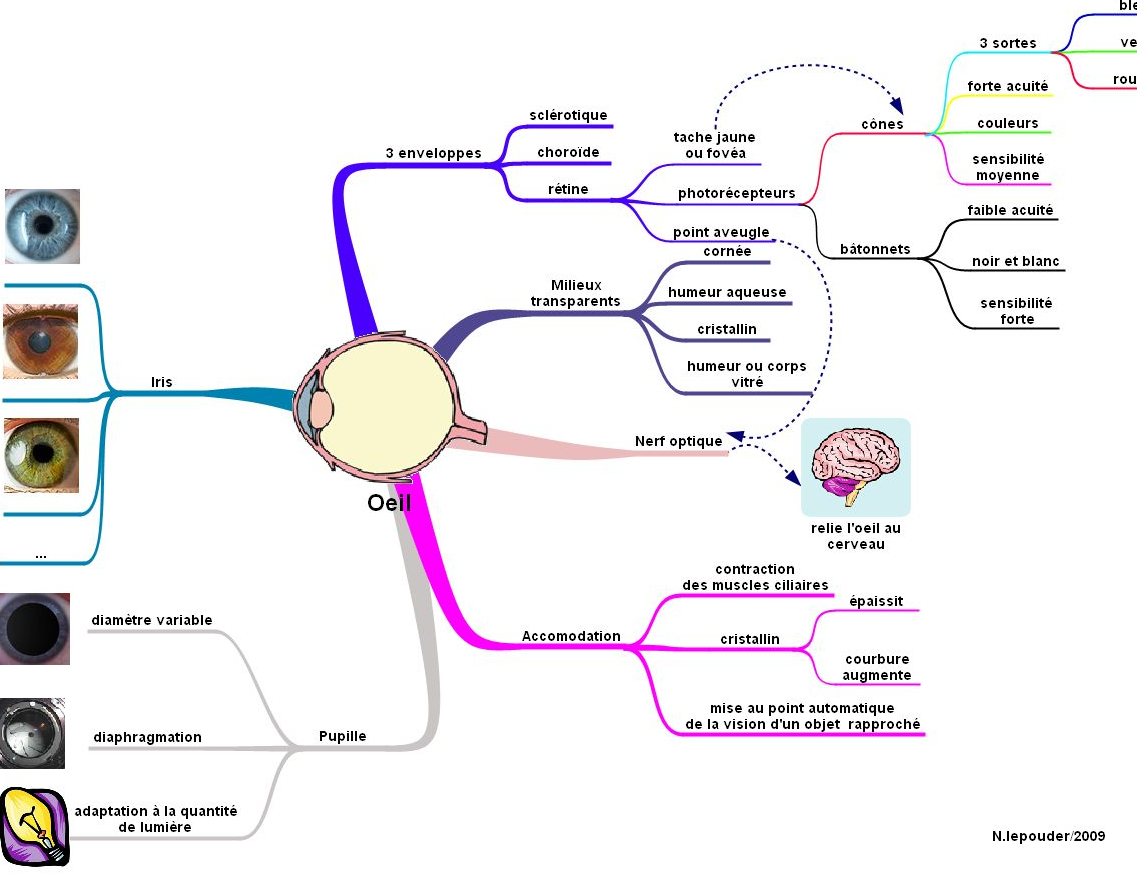